Equivalent Fractions
multipliers
You can use a multiplier to make an equivalent fraction.
	!     Remember that you must multiply the numerator and the denominator 		by the same number!
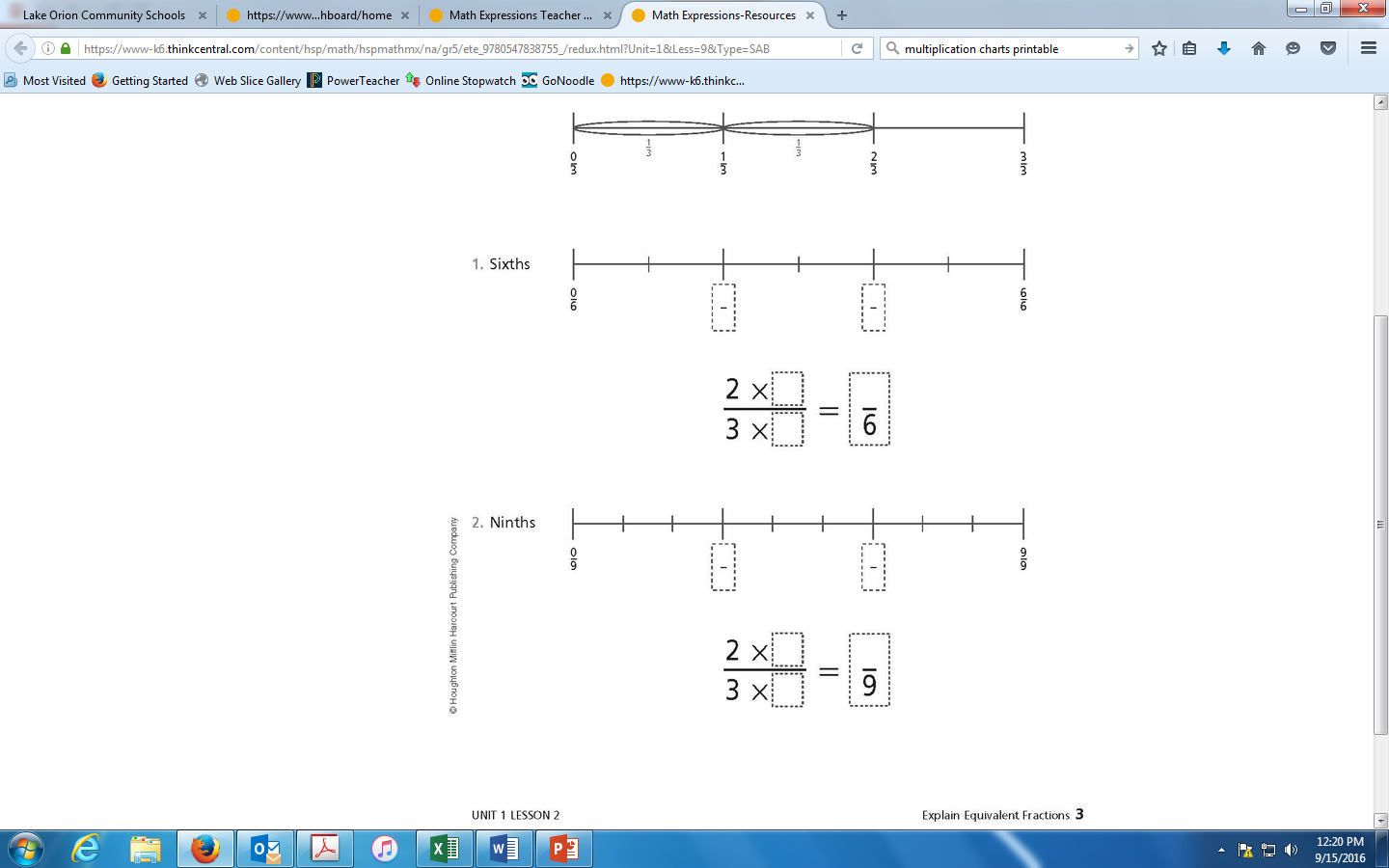 [Speaker Notes: SAB pages 3 - 4]
divisors
You can use a divisor to make an equivalent fraction.
	!     Remember that you must divide the numerator and the denominator 		by the same number!

We use divisors to simplify fractions, or write a fraction in lowest terms.
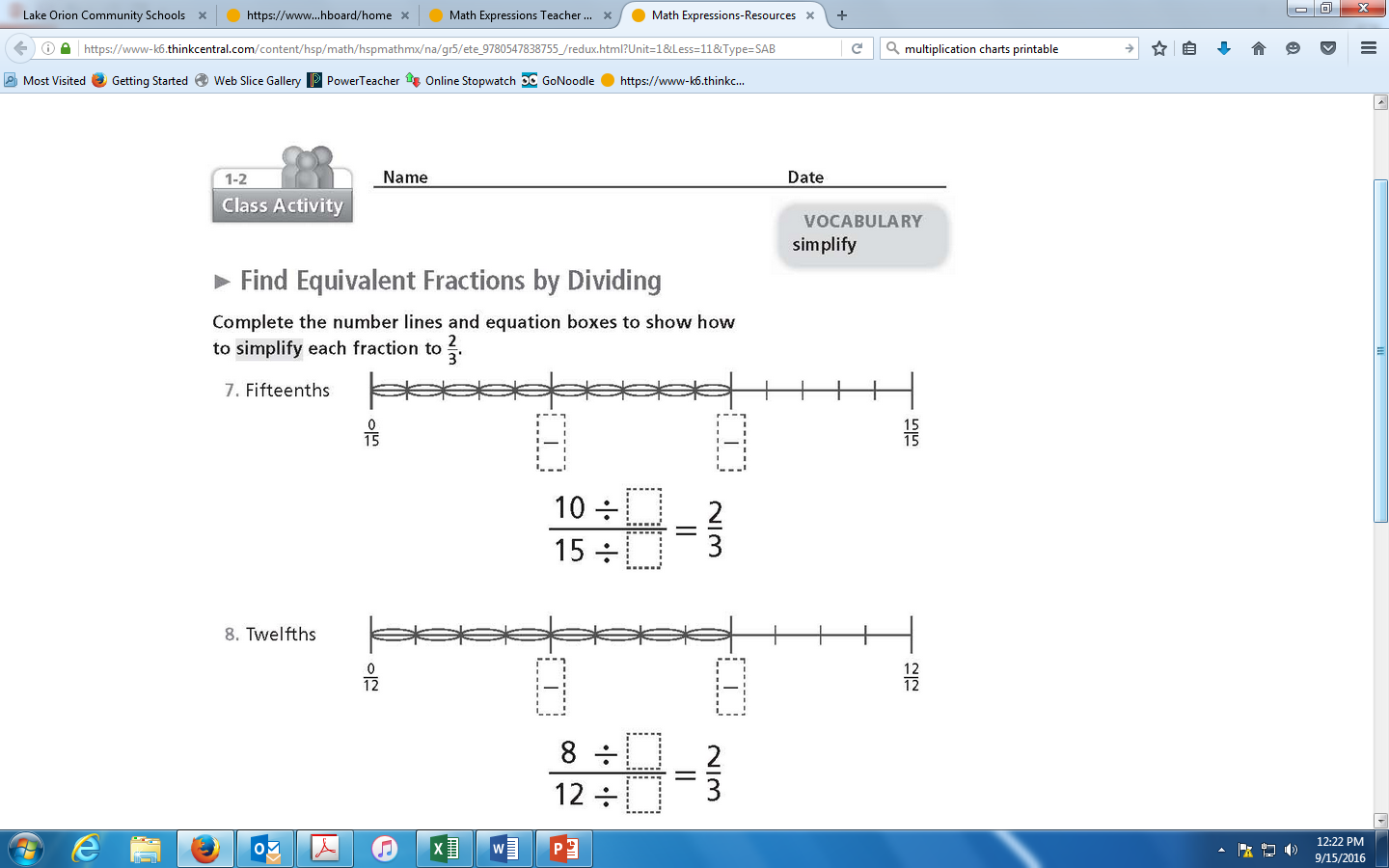 [Speaker Notes: SAB page 5

STOP and do SAB page 6 together]
multiplication table
You can use a multiplication table to find equivalent fractions.
4
9
3
8
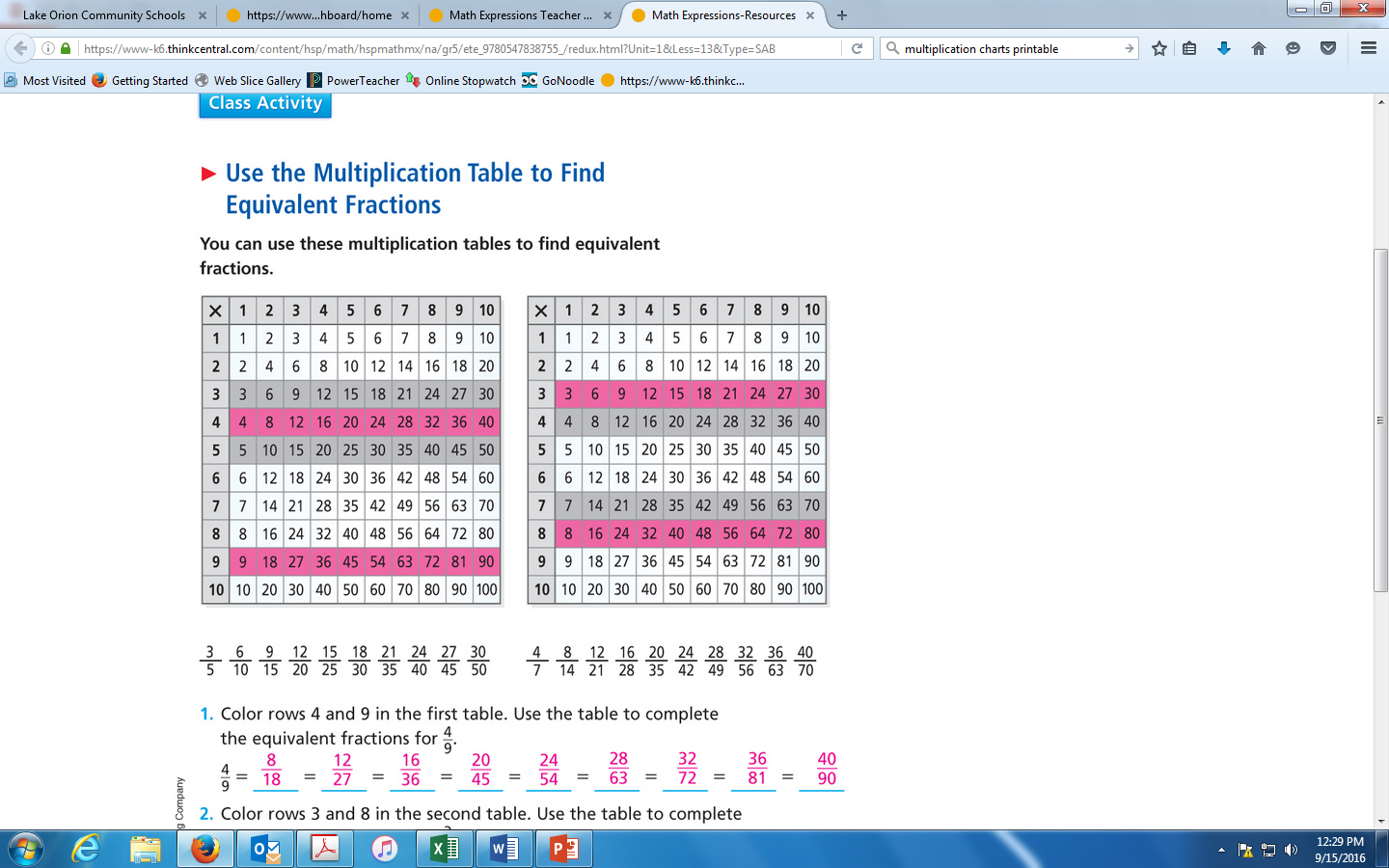 [Speaker Notes: SAB page 7]
use fraction bars
You can use fraction bars to help visualize equivalent fractions.
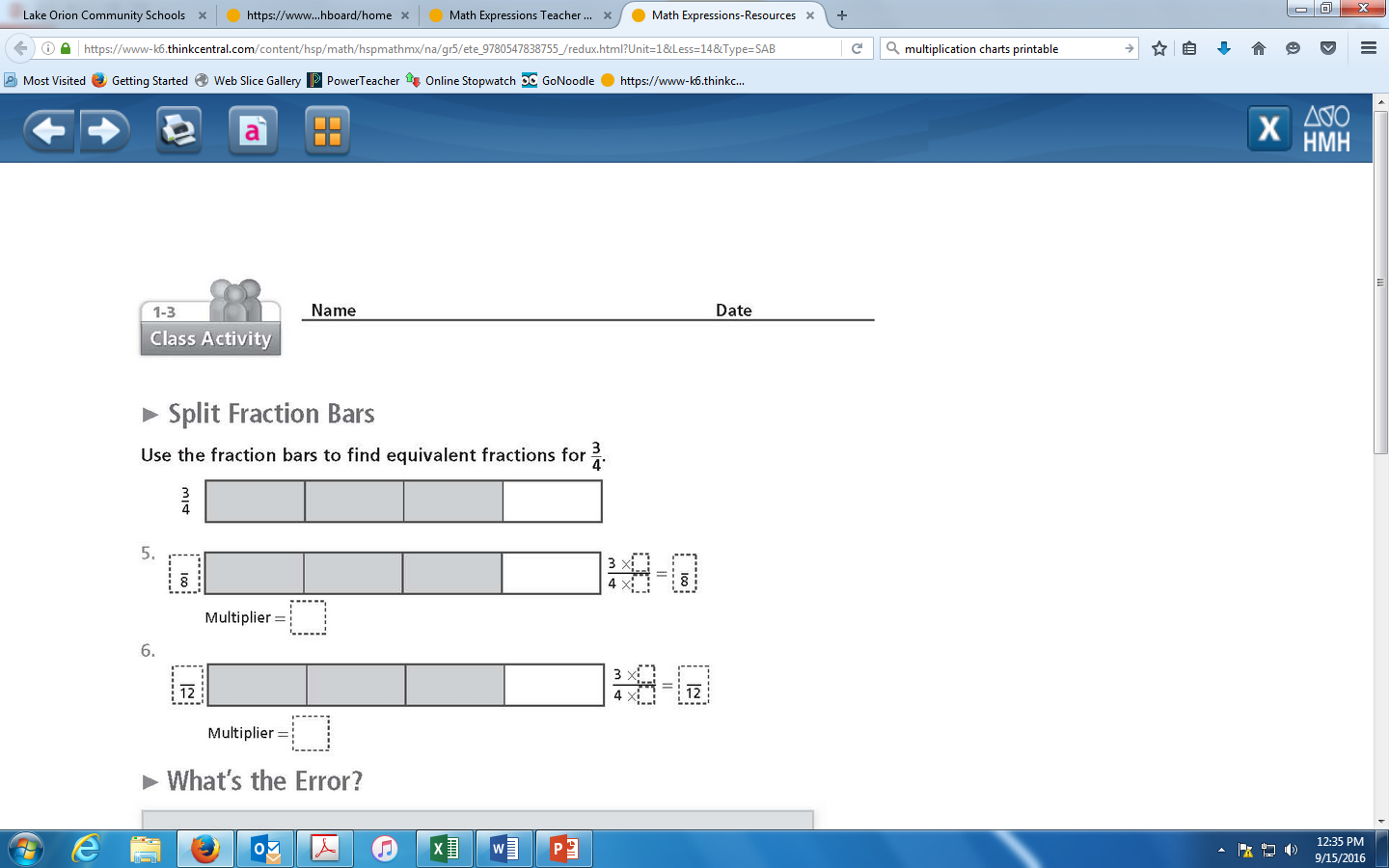 [Speaker Notes: SAB page 8

Look at math mats.  Have students find examples of equivalent fractions by seeing where the bars line up.

DO 1.3 Homework and Remembering]